Мастер класс  Игра «Цветовой сортер» из бросового материала
Подготовила:
Воспитатель МБДОУ №1
Ст. Лененградская
 Жаркова В.В.
Все мы хотим, чтобы детство наших детей было счастливым,и поэтому основное место в их жизни должна занимать игра. Ранний возраст – самое благоприятное время для сенсорного воспитания, которое обеспечивает полноценное восприятие окружающего мира, что способствует умственному, физическому, эстетическому развитию детей. Главное в возрасте 2-3 лет –пополнение представлений о свойствах предметов: их цвете, форме, величине окружающих предметов, положении в пространстве. Сенсорные игры на внимание потребуют от ребёнка особой усидчивости и концентрации.
Игра «Цветовой сортер»
Цель: развитие концентрации внимания.
Эта игра способствует изучению цветов и развитию пространственного восприятия.
Предлагаю вашему вниманию игру из бросового материала, которую вполне может сделать любой, как педагог там и обычная любящая мама.
Варианты создания игры «Цветовой сортер» из бросового материала
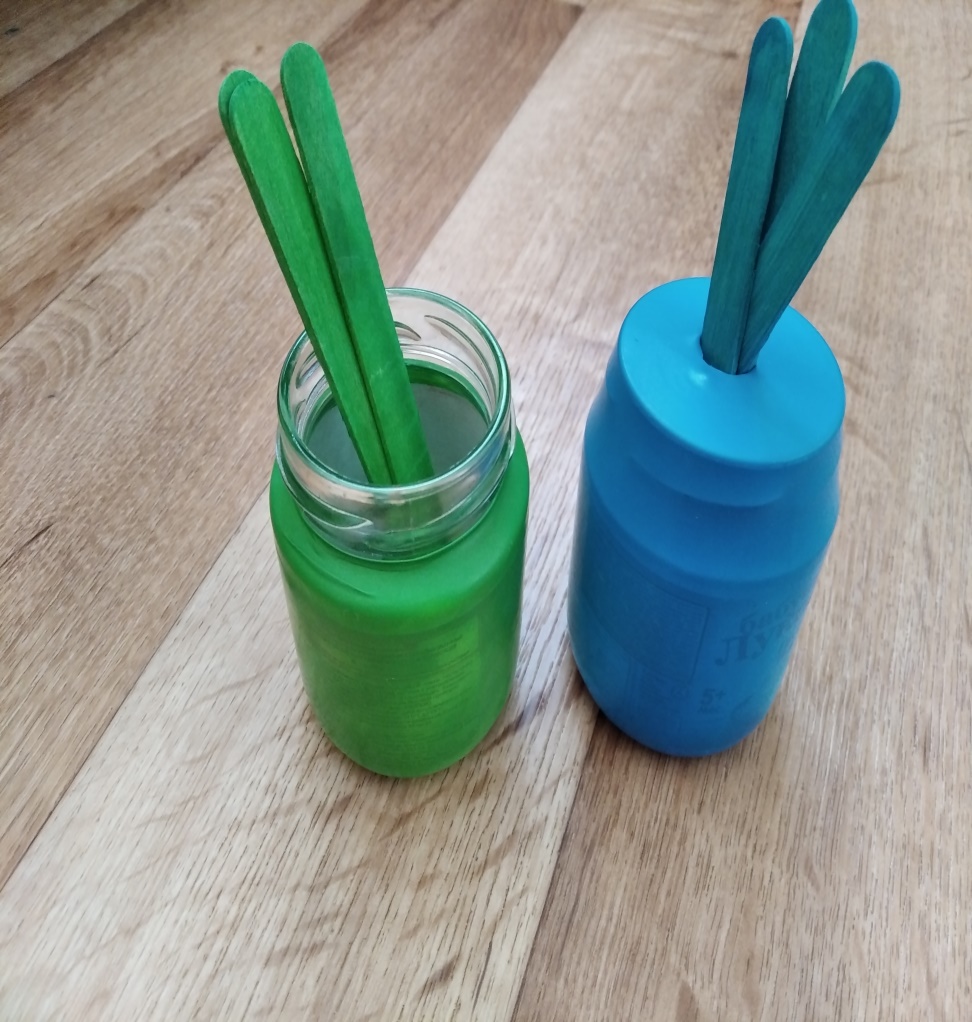 Бумажный яичный лоток и ватные палочки
Стеклянные баночки и палочки из-под мороженного
Бумажный лоток из-под яиц – это неиссякаемый источник творческих воплощений. Из ячеек можно сделать как дидактические игры, так и  множество поделок, с которыми могут самостоятельно справиться дети старшего дошкольного возраста. Поэтому сегодня вашему вниманию представляю мастер класс по созданию одной из легких дидактических игр из бросового материала « Цветовой сортер» созданный из бумажног лотка для яиц.
Для изготовления нам понадобится:
Бумажный лоток для яиц
-    Гуашь
 Канцелярский нож 
 Кисточка
 Ватные палочки
Картон
Клей
Процесс изготовления
Для начала, разделим яичный  лоток на нужно количество ячеек.  Воспользоваться можно ножницами или канцелярским ножом.
По бокам срезаем ненужный материал
Срезаем кружочки канцелярским ножом, делая отверстия
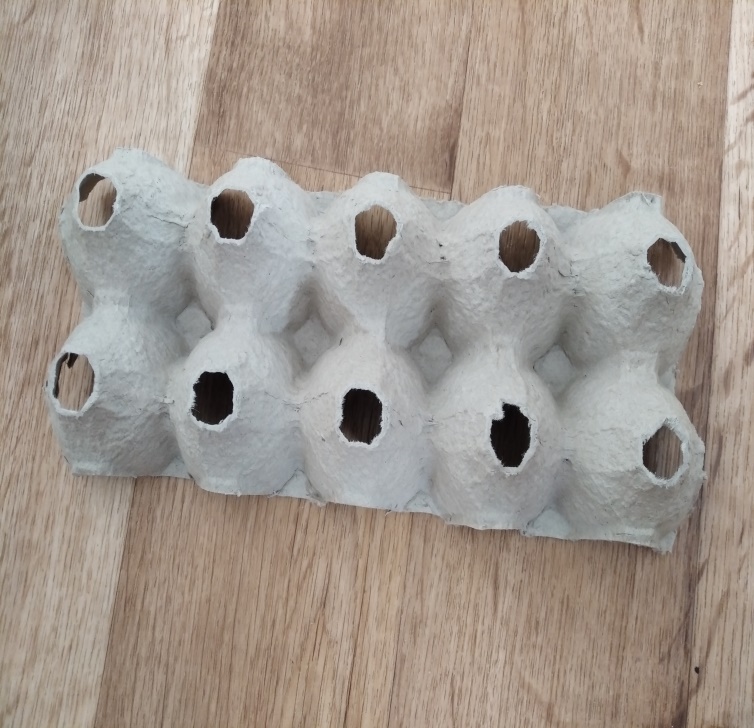 Отрезаем нужное количество яичных ячеек. Для нашего сортера нужны 4 ячейки.
Далее определяемся с цветами, которые нам понадобятся для игры и закрашиваем каждую ячейку нужным цветом
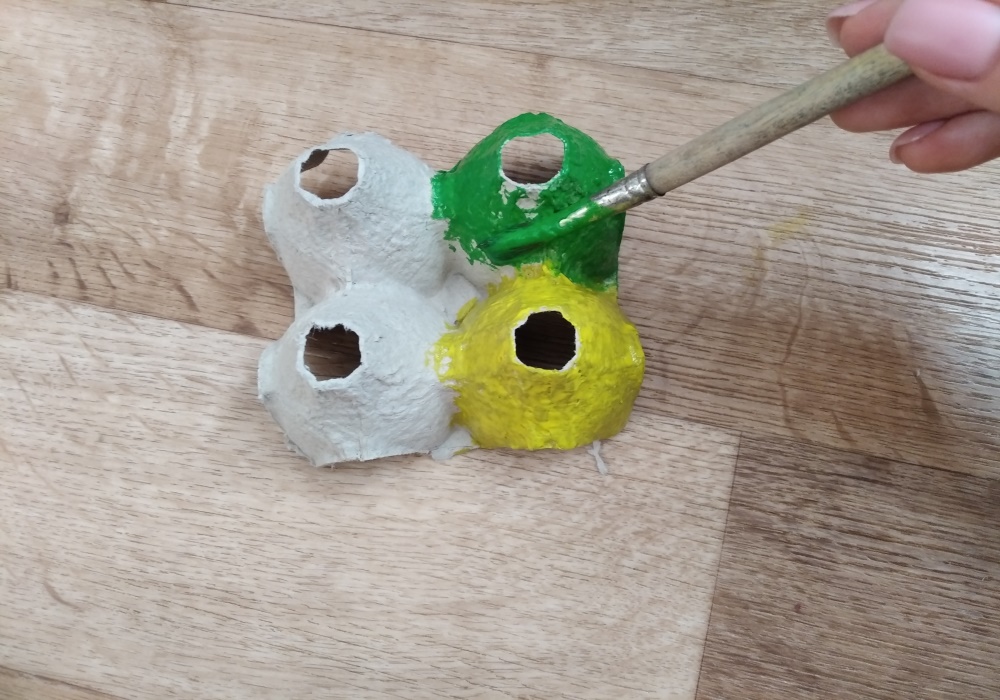 Получился цветовой сортер с 4 основными цветами: желтый, синий, красный и  зеленый.
Далее подготавливаем материал, который будем сортировать. Окрашиваем ватные палочки с двух сторон и сушим
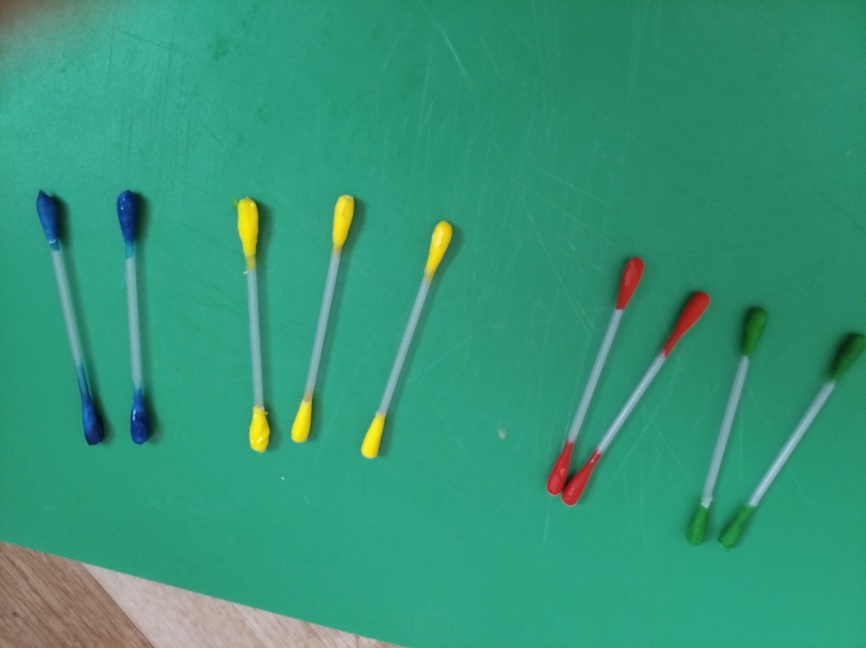 Приклеиваем основу из картона.  Цветовой сортер готов.
Варианты игр для сортировки из бросового материала
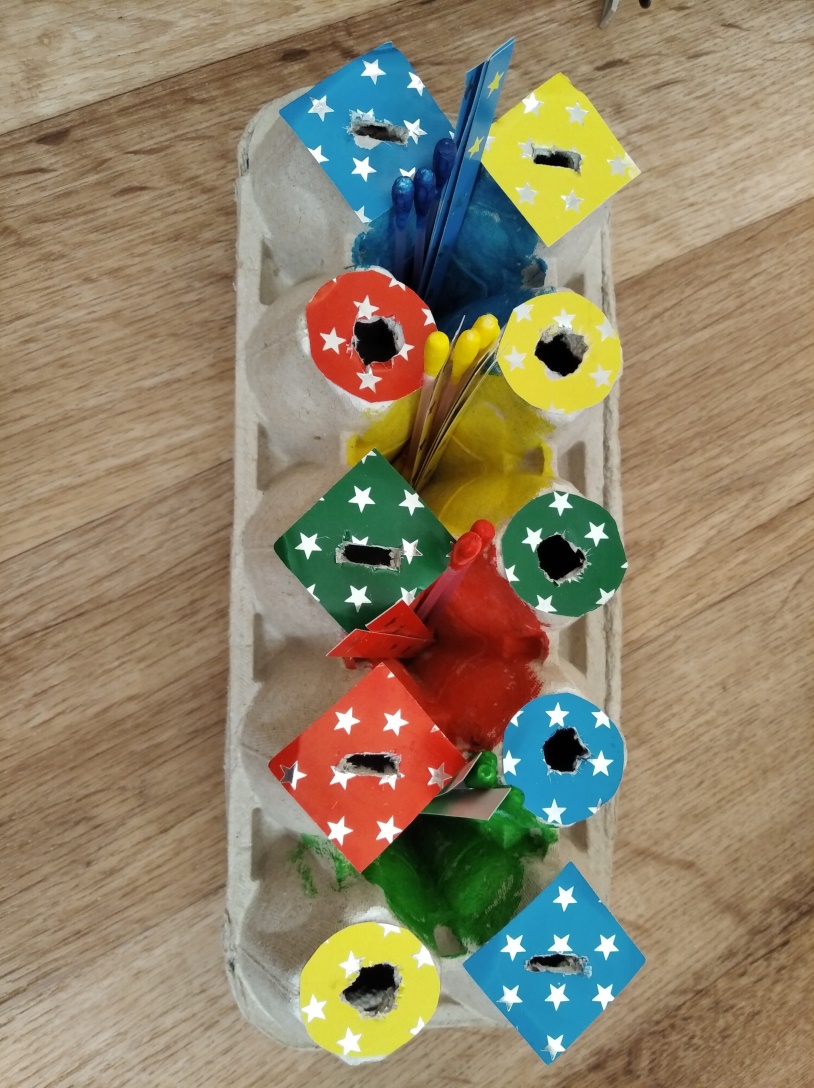 Коллеги, изготавливать поделки и игры с утилизируемых предметов - это не только хороший способ повторного использования ненужных материалов, вместо того, чтобы выбрасывать их, но и полет фантазии и воображения наших коллег, дошколят и родителей!
Спасибо за внимание!